WA CHARTERSMONTHLY OPS CALL APRIL 23, 2019
WELCOME
Introductions

Ops/Finance Training Needs

Best format for trainings

Staffing structures & individualized supports

Ops/finance networking in WA

Closing
IntroductionsQuick intro of those on the call
Ops & Finance Training Needs
What are some of your ops/finance training needs?
Personnel File Maintenance
Personnel Reporting
HR Processes
Student Records
SafeSchools 
Others?
[Speaker Notes: 2018-19 S-275 Manual has not been released.]
Best Format for Training
What is your preferred training method?
LMS/Online
Summer Ops Bootcamp
In Person/Site Specific
Other
[Speaker Notes: Anything missing?

Best practice – have board approved policies and procedures available on the website (I could not find anywhere where this was a requirement)]
Staffing Structures & Networking
What will your staffing structure look like next year?
[Speaker Notes: Anything missing?

Best practice – have board approved policies and procedures available on the website (I could not find anywhere where this was a requirement)]
Would you attend an ops/finance networking event?
[Speaker Notes: Anything missing?

Best practice – have board approved policies and procedures available on the website (I could not find anywhere where this was a requirement)]
CLOSING
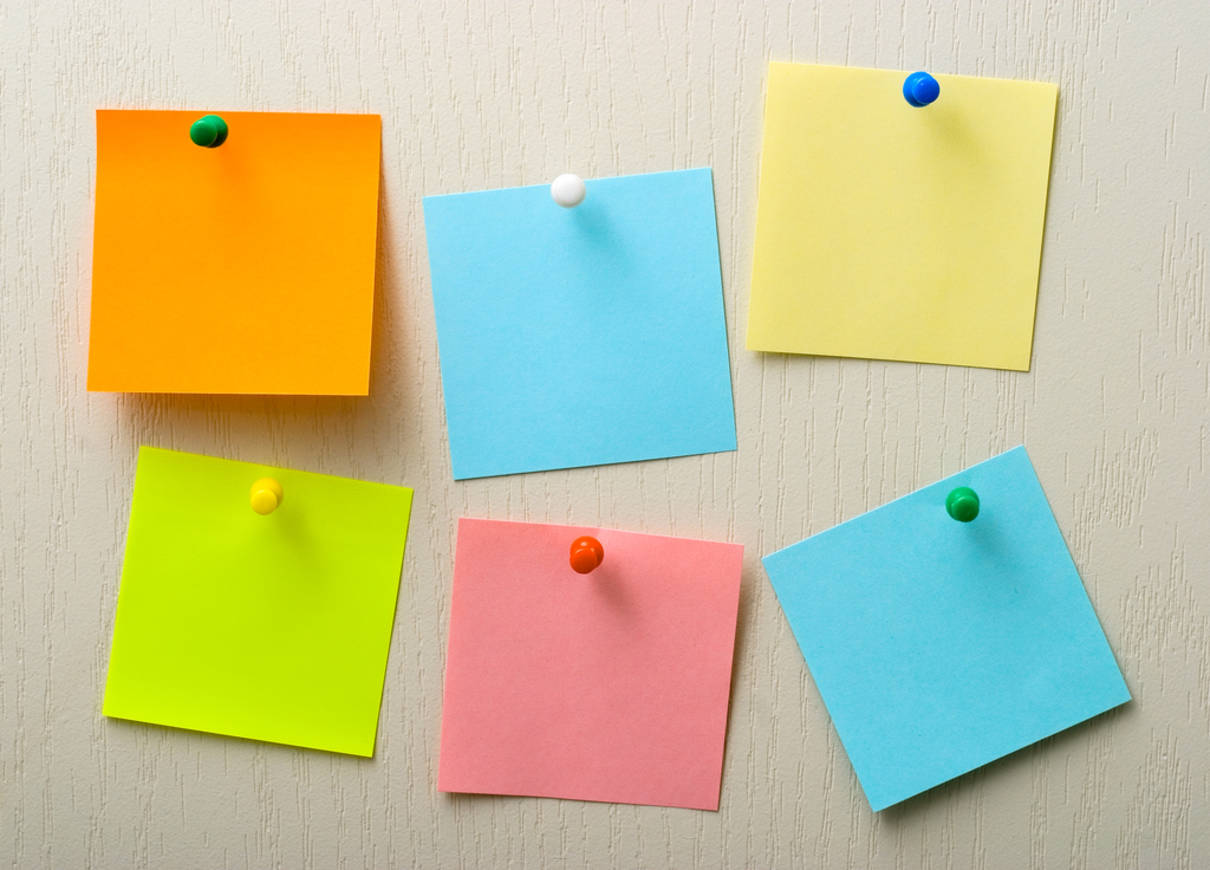 CHARTER BULLETIN BOARD
WASBO
Membership
Strong Schools Bulletin
 & Compliance Calendars
Job Board & Resume Bank
WA Charters School Ops Email